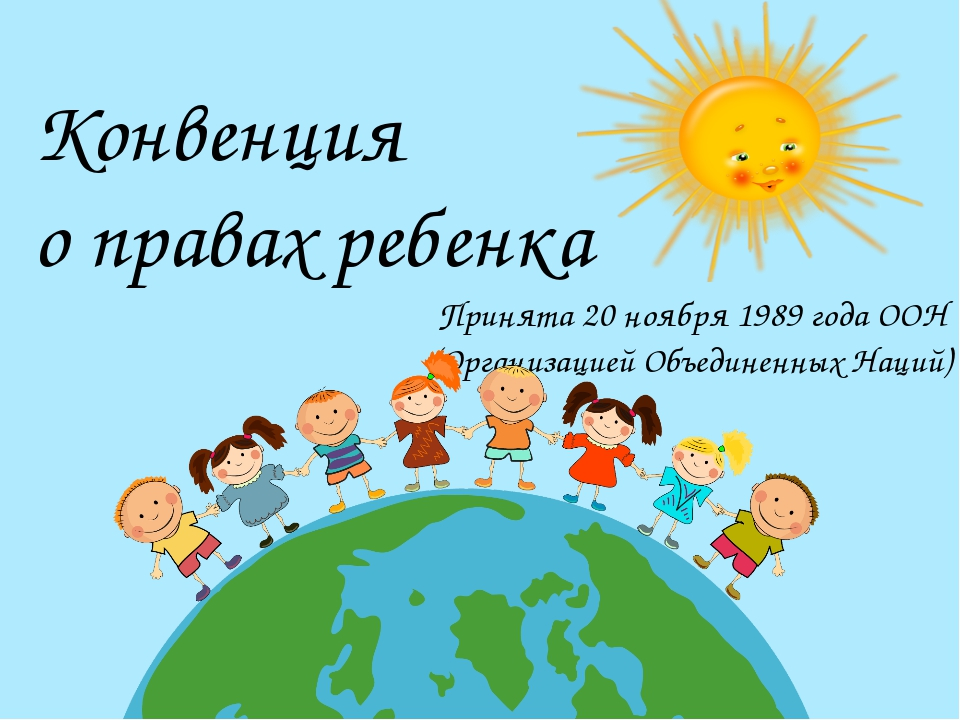 Конвенция о правах ребенка принята 20 ноября 1989 года Организацией Объединенных Наций. Этот документ должны знать всё дети мира:
«Конвенция» - это международный договор. Конвенция о правах ребёнка состоит из статей, которые обязаны соблюдать во всех странах. Следят за соблюдением Конвенции специальные люди – Уполномоченные по правам ребёнка, которые есть не только в столицах, но и в разных городах каждой страны. Так что, в любой момент, тебе есть кому заявить о нарушении твоих законных прав!
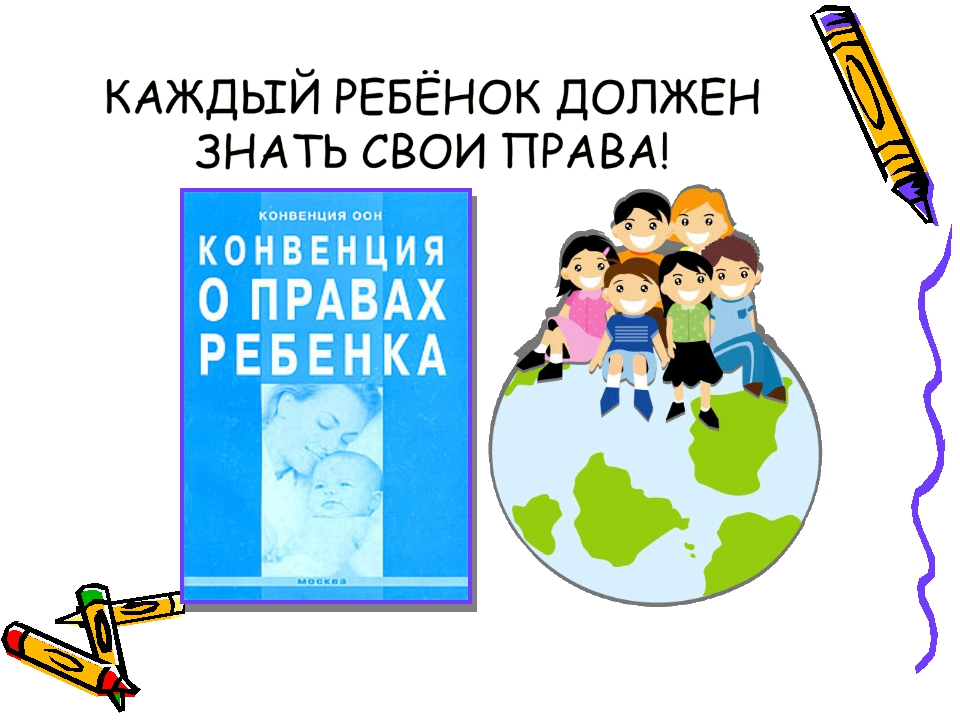 Ребенок, ввиду его физической и умственной незрелости, нуждается в специальной охране и заботе, включая надлежащую правовую защиту, как до, так и после рождения.
Статья 1

Ребёнком является каждое человеческое существо до достижения 18-летнего возраста, если по закону, применимому к данному ребенку, он не достигает совершеннолетия ранее.
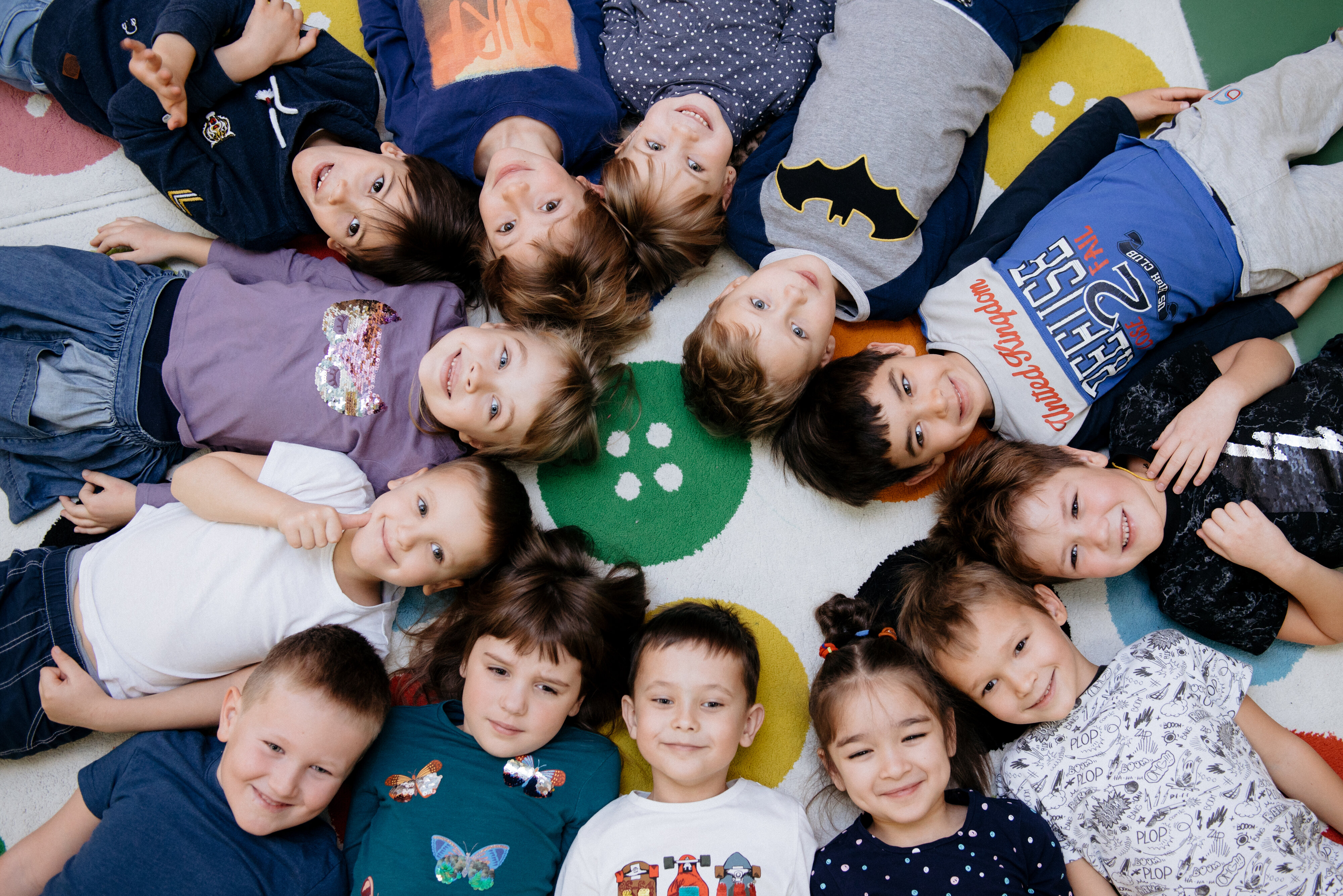 Статья 6

Каждый ребенок имеет неотъемлемое право 
на жизнь.
 Гарантируется
в максимально возможной степени выживание 
и здоровое развитие ребенка.
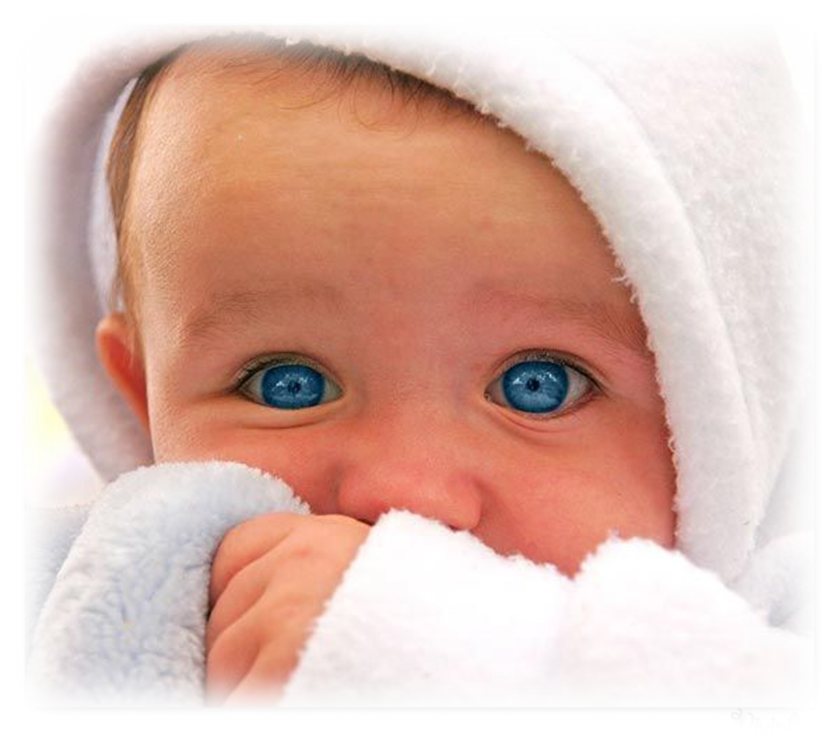 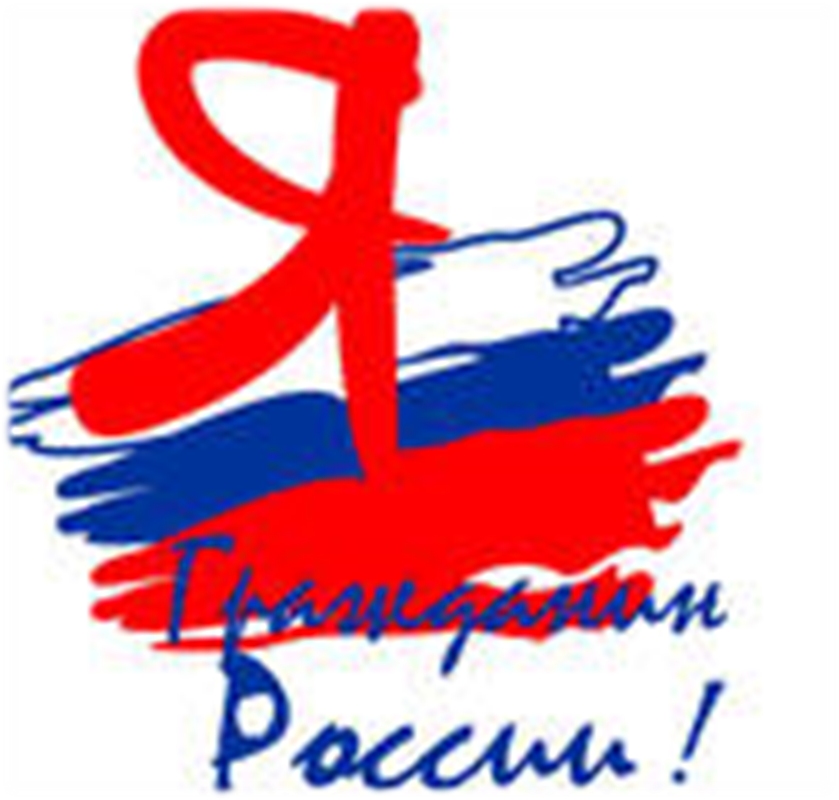 Статья 7

Ребёнок имеет право на имя и на  приобретение  гражданства.
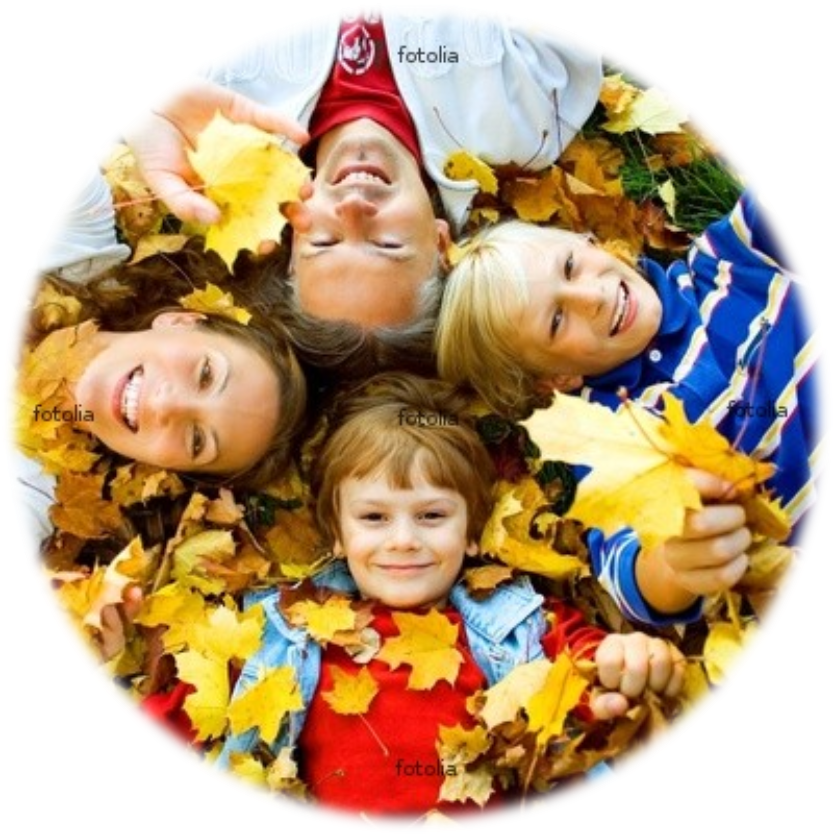 Статья 7

Ребёнок  имеет право знать своих родителей и право  на их заботу.
Статья 13 и 17 закрепляют право детей на высказывание своего мнения и получение информации.
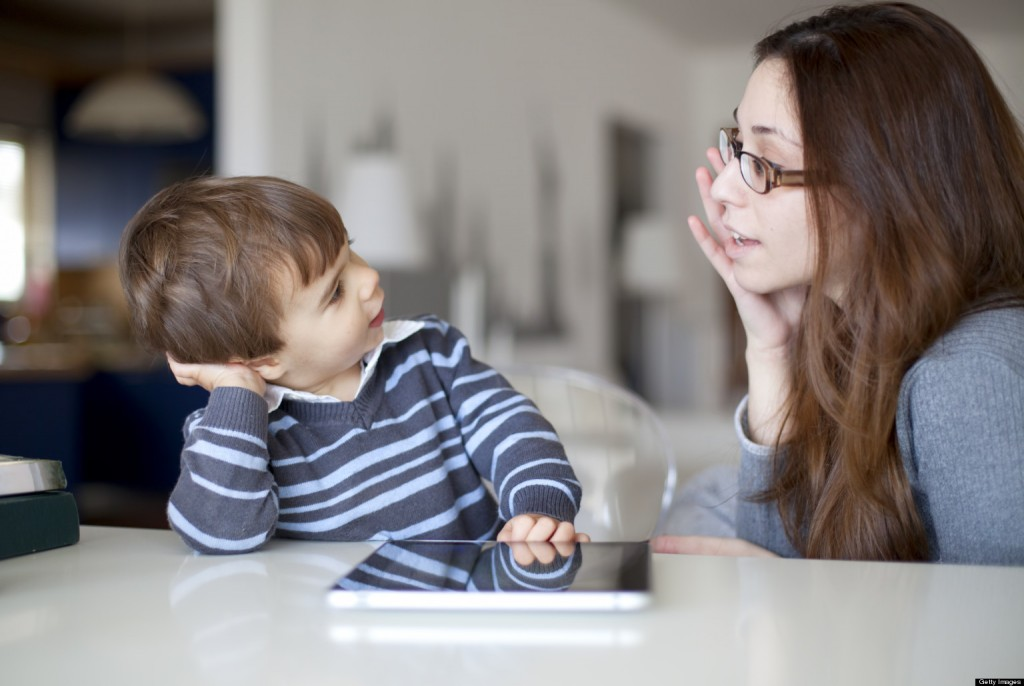 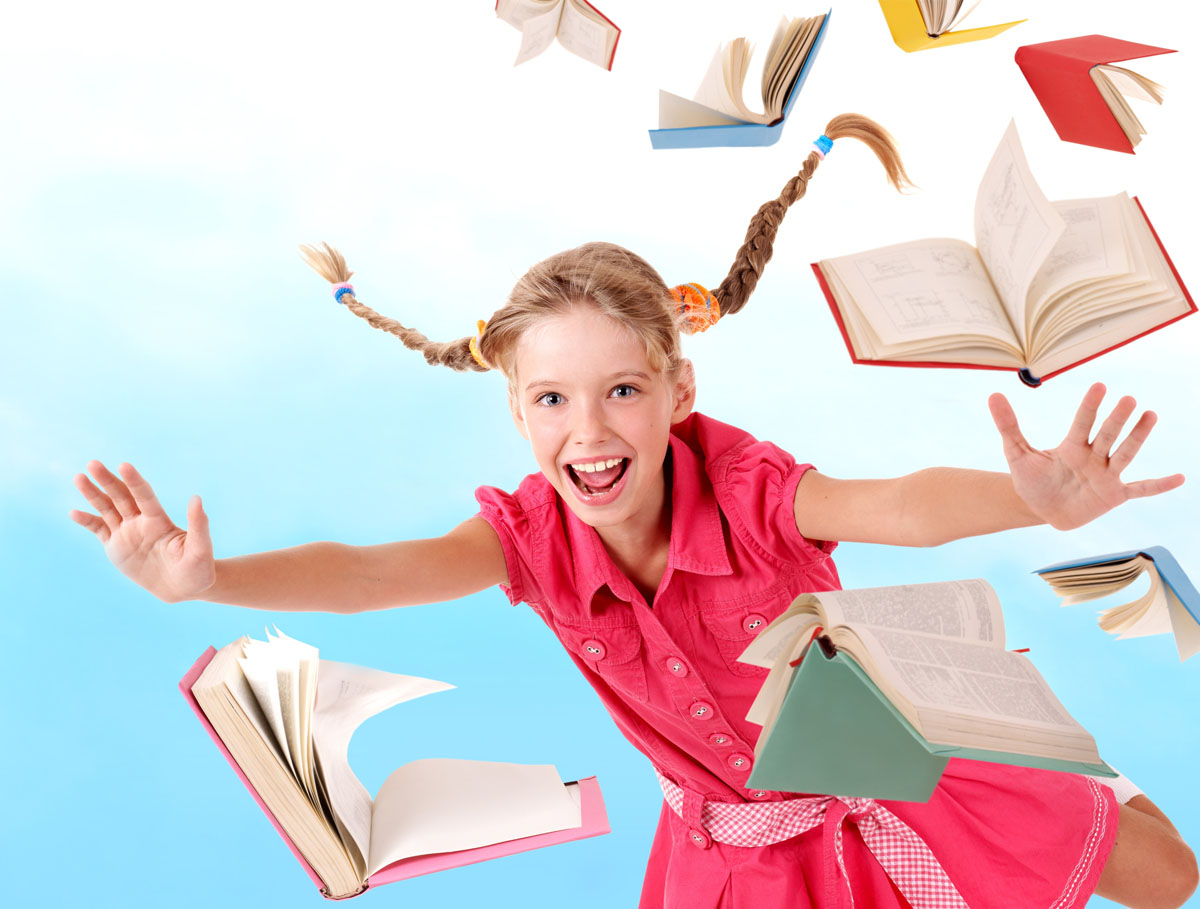 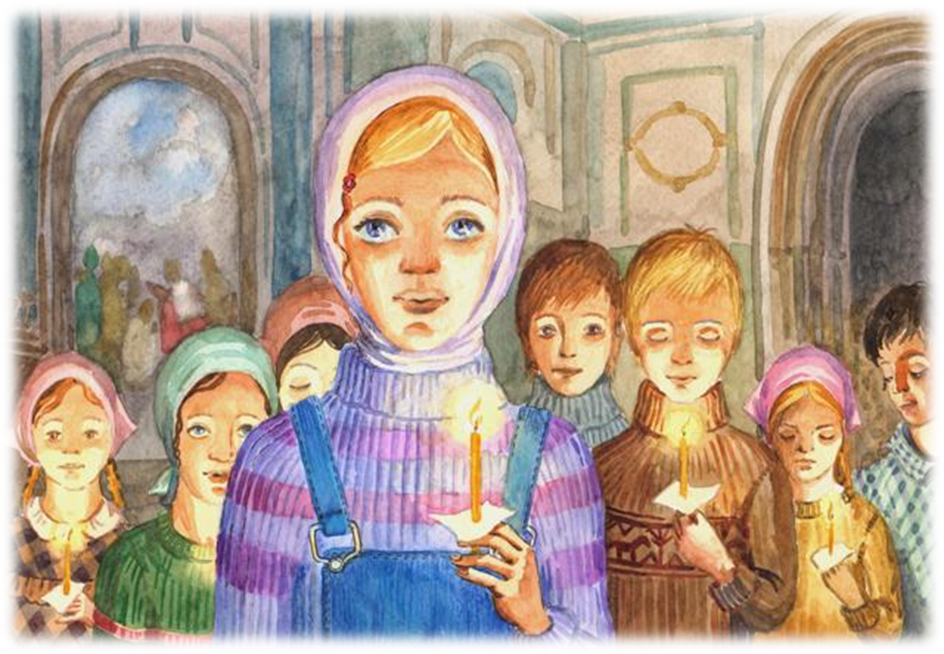 Статья 14

Ребёнок имеет  право на свободу мысли, совести  
и религии.
Статья 23

 Дети с ограниченными возможностями имеют право
 на особую заботу и образование, которые помогут им развиваться и вести полноценную
 и достойную жизнь.
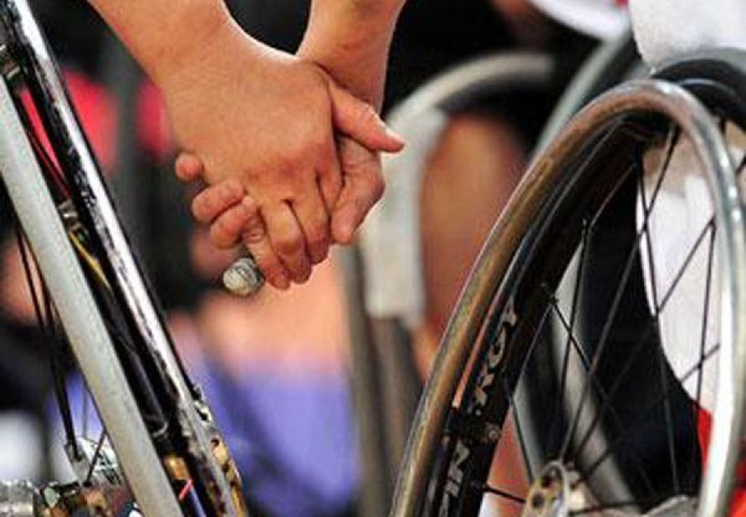 Статья 24
Дети имеют право получать медицинскую помощь и лечение таким способом, который наилучшим образом поможет им сохранить здоровье, а также получать информацию о способах лечения и об условиях, способных повлиять на их здоровье.
Статья 28

Ребёнок имеет право на образование, которое даёт возможность развития личности ребёнка.
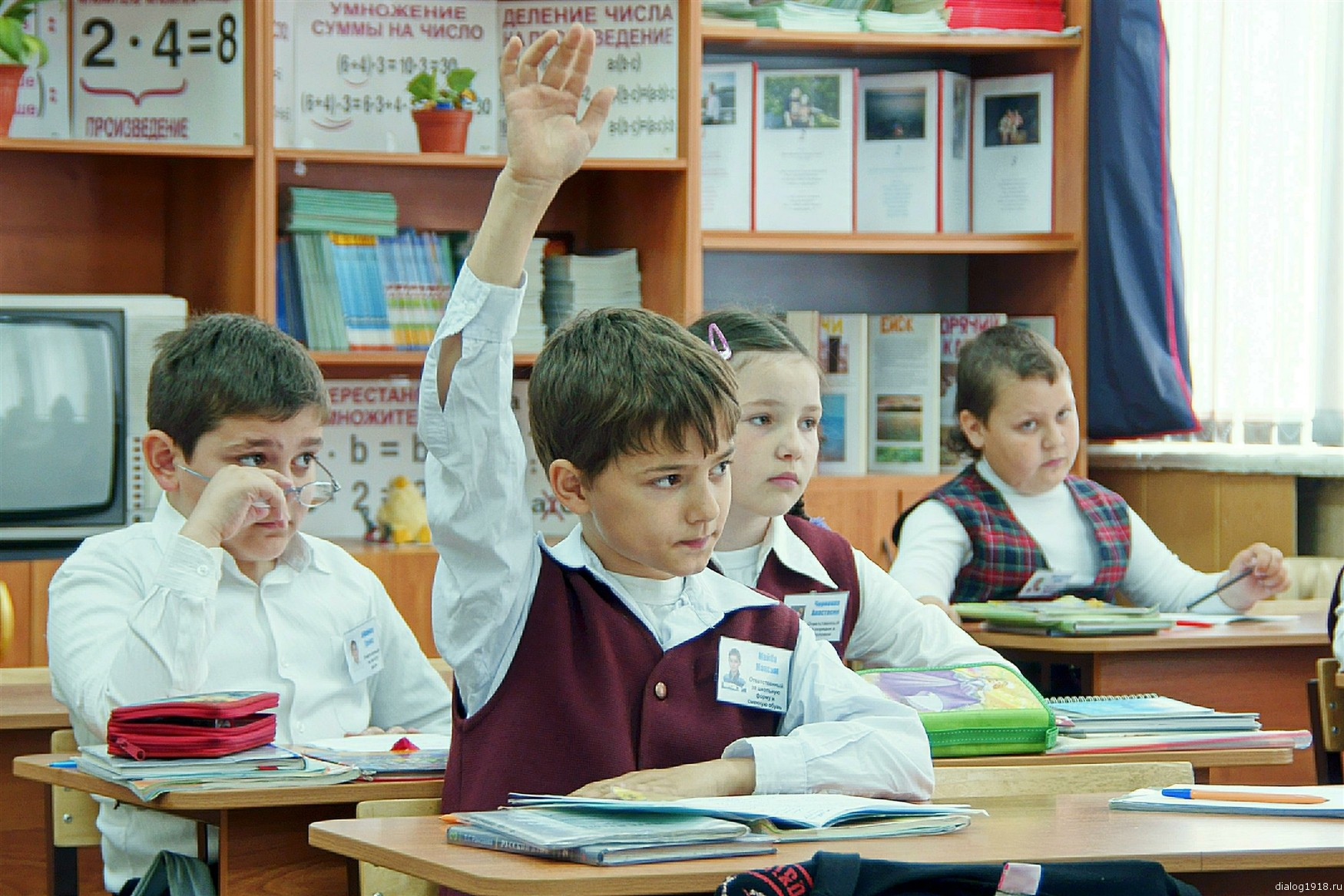 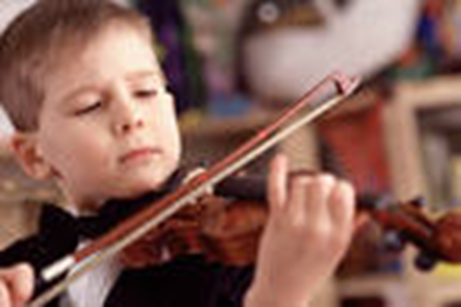 Статья 31

Ребёнок имеет право на отдых и досуг, право участвовать в играх и развлекательных мероприятиях, соответствующих его возрасту, и свободно участвовать в культурной жизни и заниматься искусством.
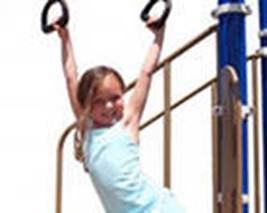 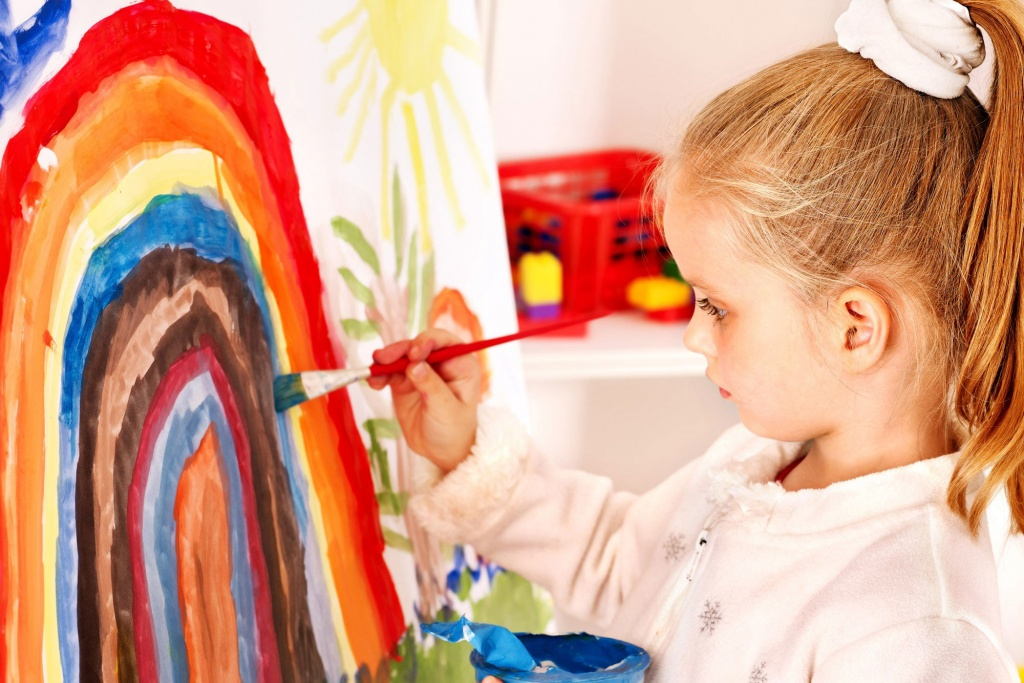 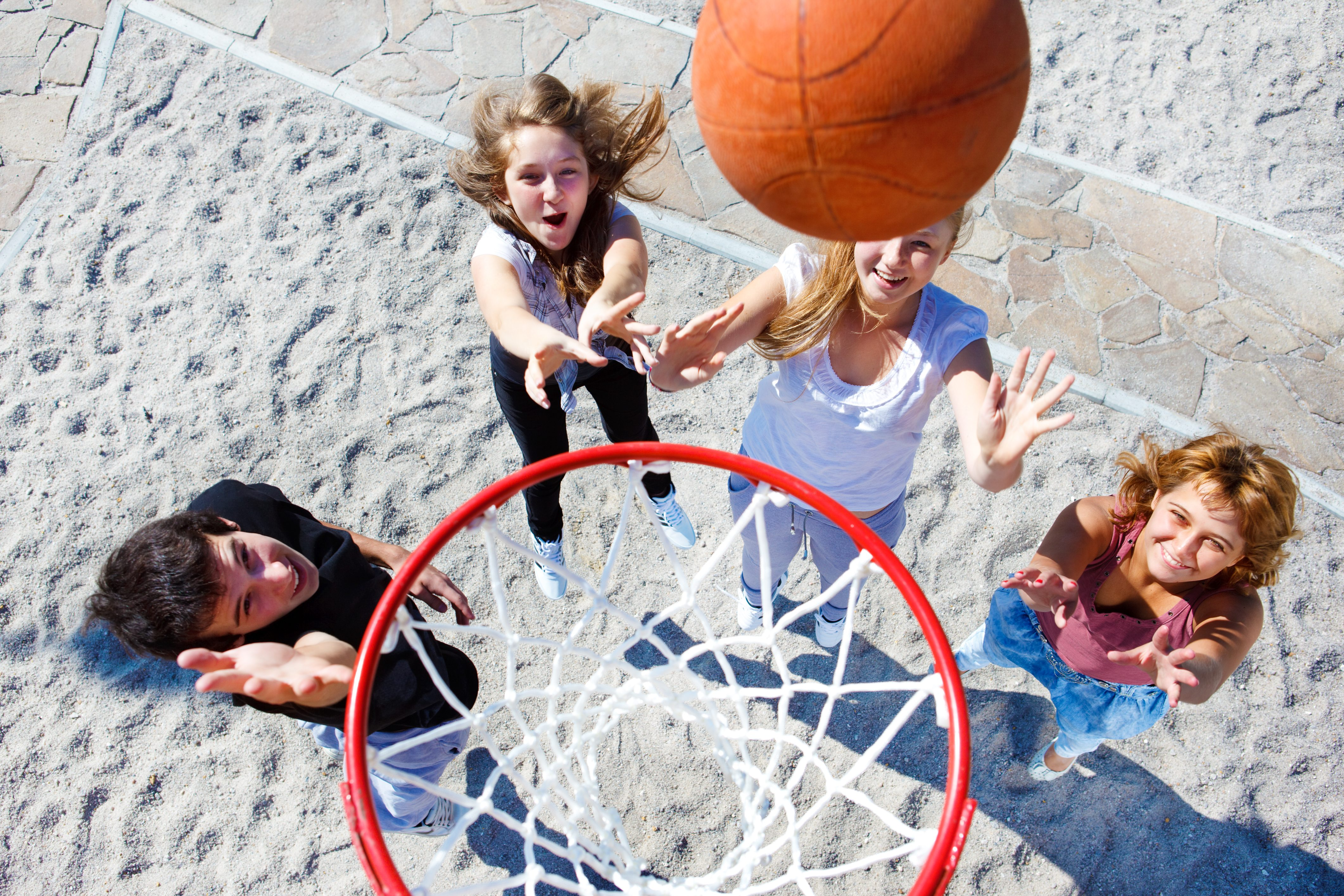 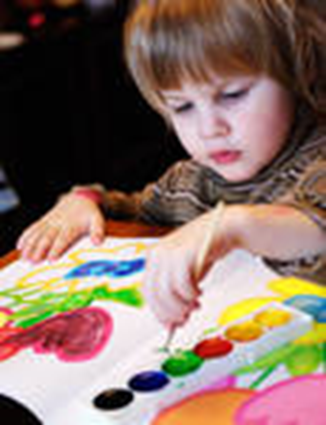 Статья 33

Государство должно сделать все возможное, чтобы уберечь детей от незаконного употребления наркотиков и психотропных веществ, не допустить использования детей в производстве и торговле наркотиками.
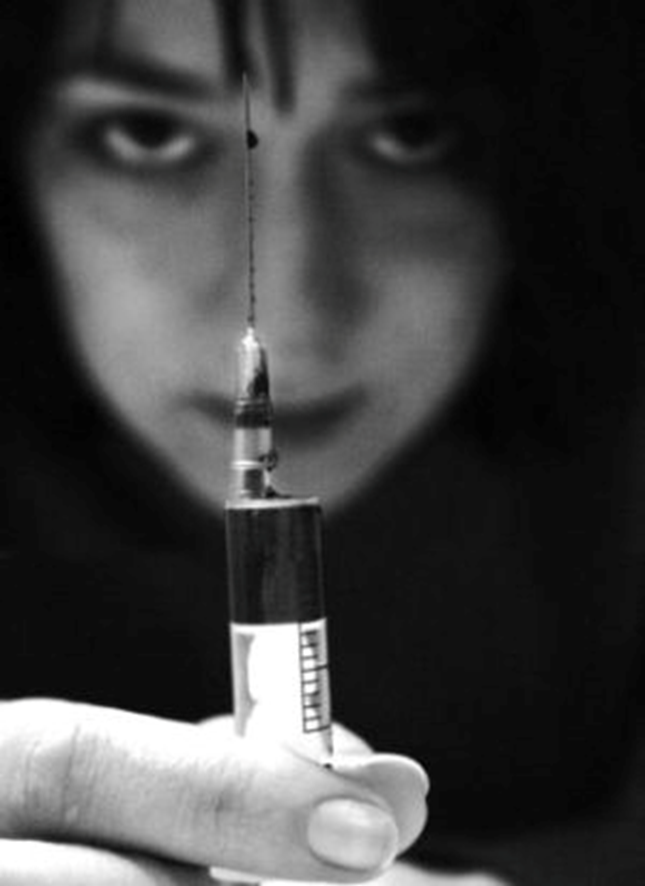 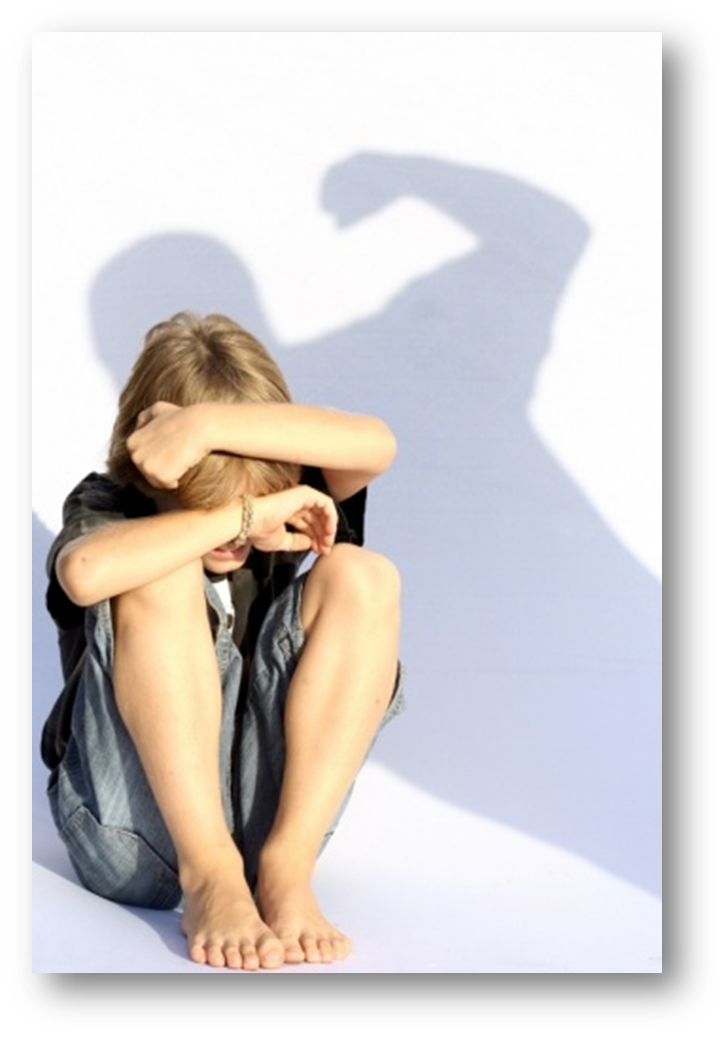 Статья 34

Государство обеспечивает, чтобы ни один ребенок 
не подвергался пыткам, жестокому обращению, незаконному аресту 
и лишению свободы.
Статья 38

Государство принимает все возможные меры для обеспечения того, чтобы лица, не достигшие 
18 -летнего возраста, 
не принимали прямого участия в военных действиях.
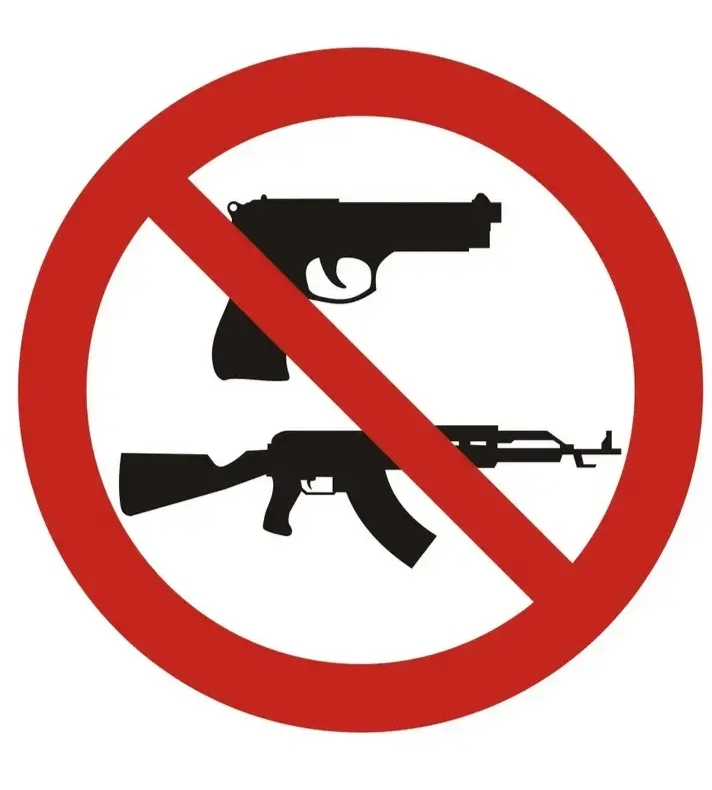 Права – обязанности - ответственность
«Мое право заканчивается тогда, когда наступает право другого человека».

Мы отстаиваем свои права, 
не нарушая права других.
Защищая свои права, не нарушайте права других !
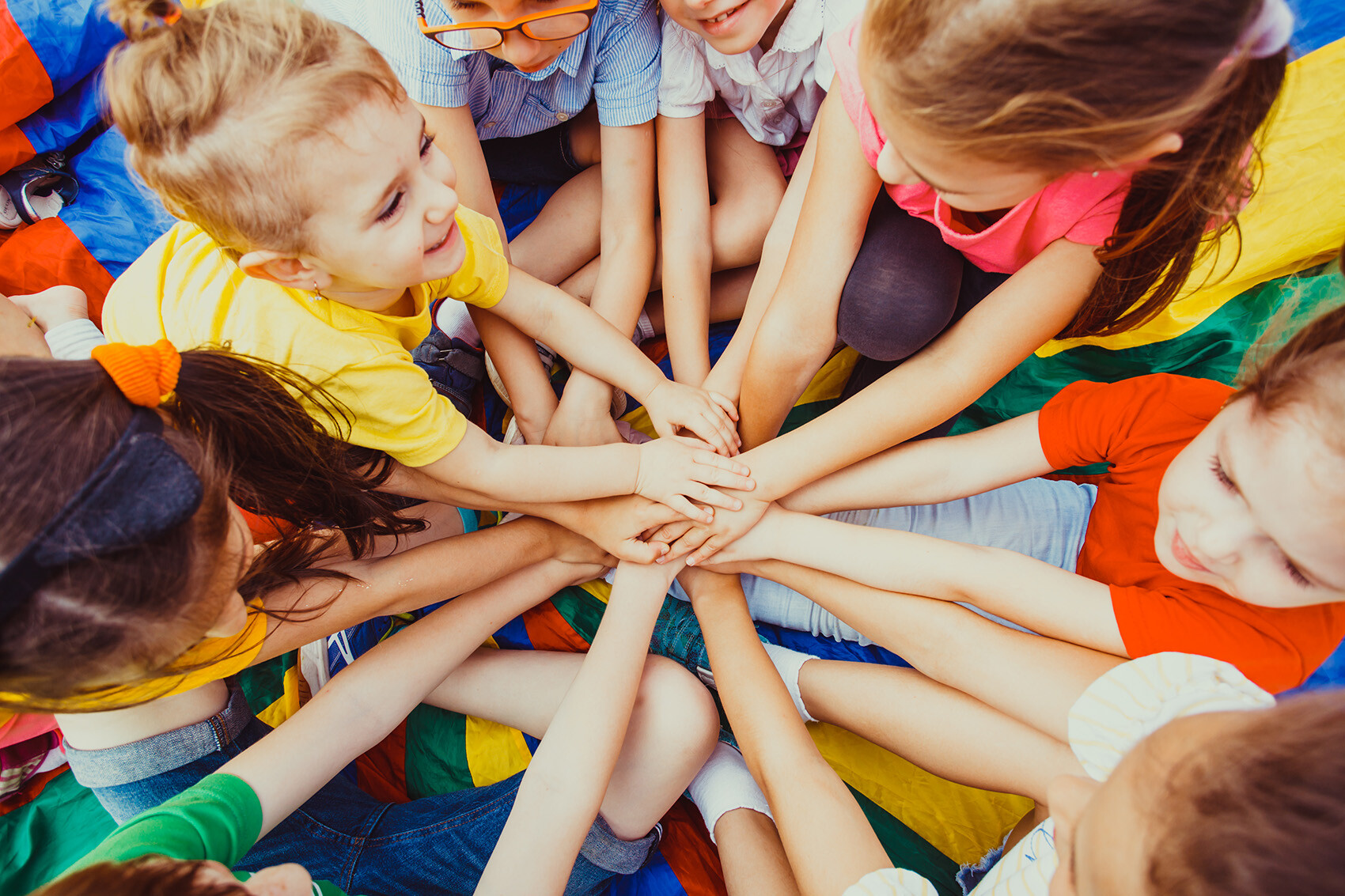 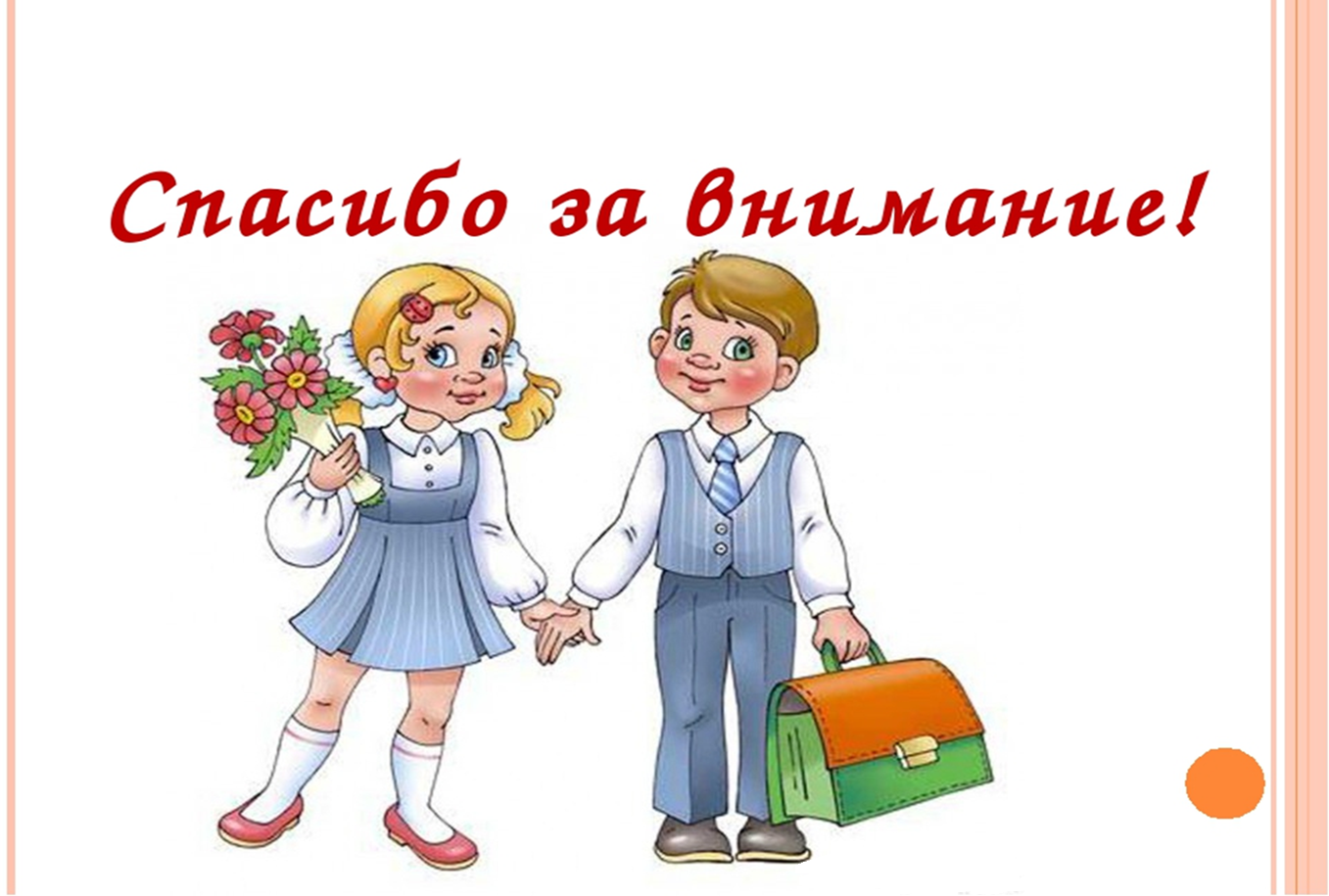 УМВД России по городу Архангельску, 2021 г.
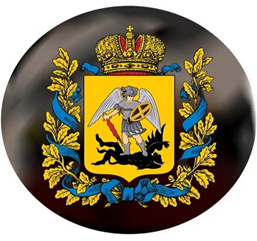 [Speaker Notes: УМВД России по городу Архаенгельску]